TBA Schedules
Login to your faculty portal
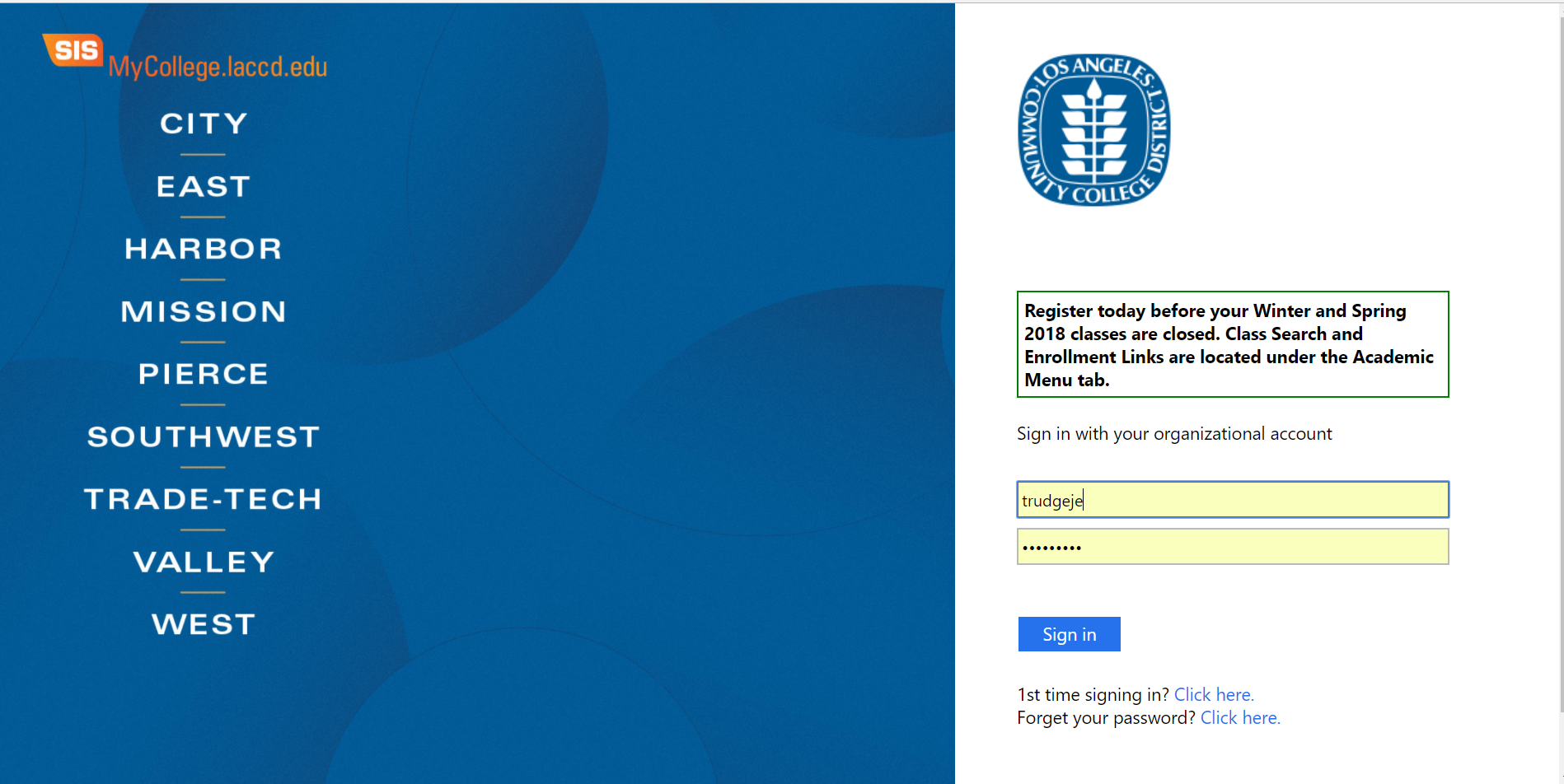 Click on My Schedule to select your class
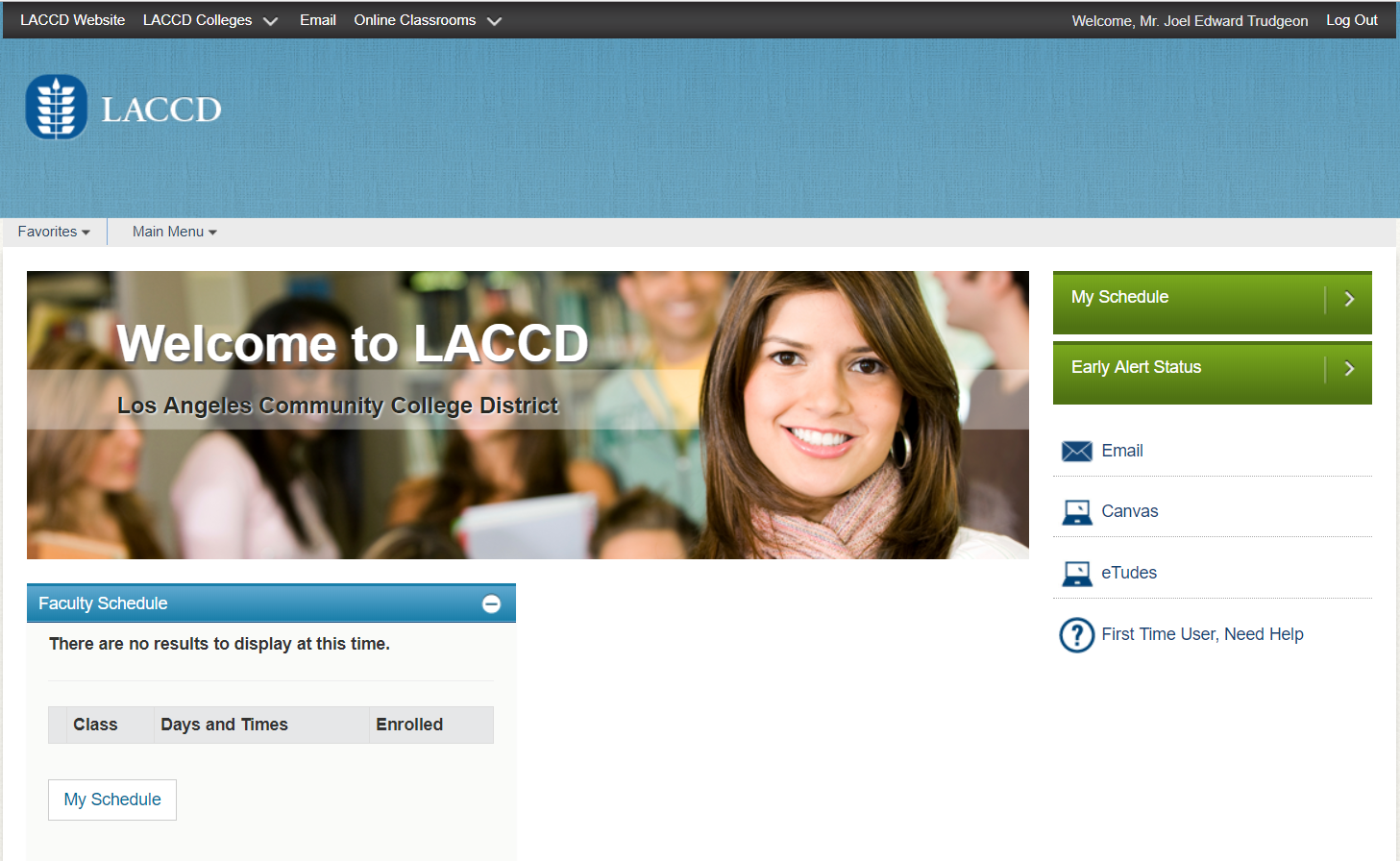 Select the Class you are scheduling TBA
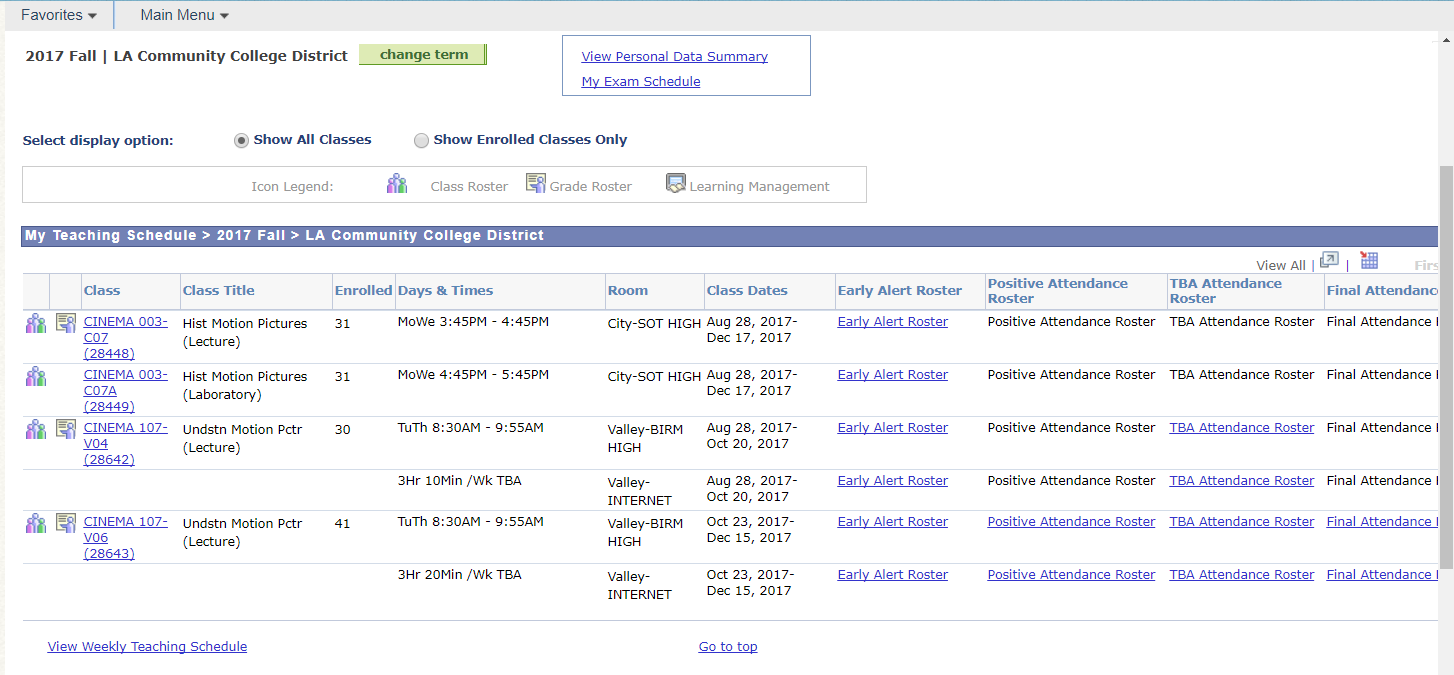 1. Enter the schedule 2. Select meeting day(s) 3. Enter the meeting start and end times4. Click Apply -- It will apply to all students.
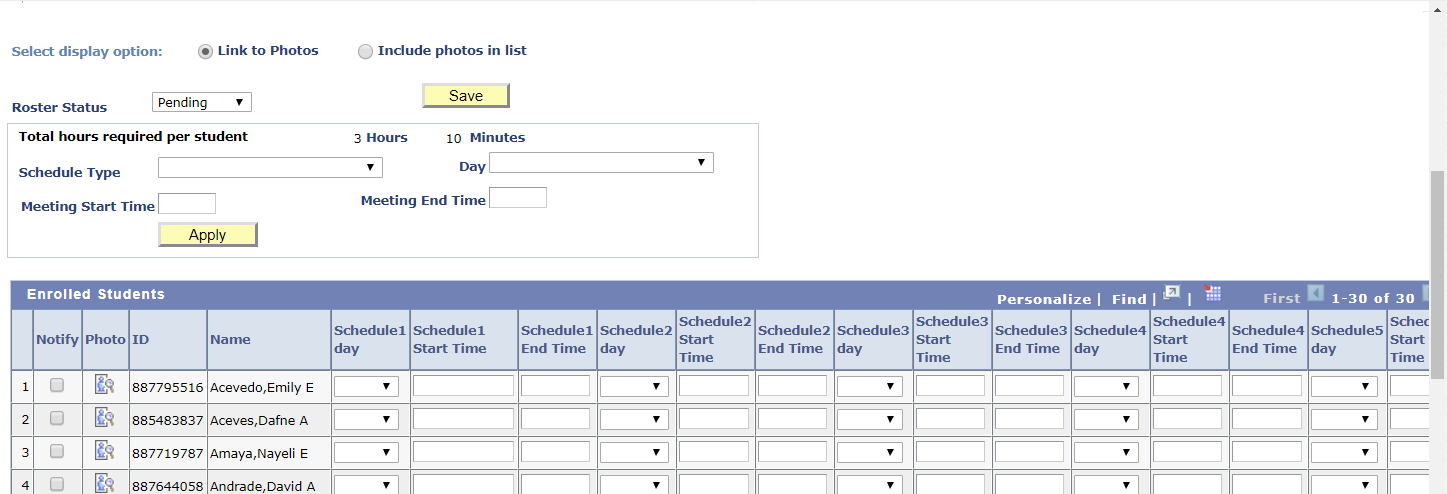 2
1
3
Now you have created a schedule. CLICK Apply to apply the schedule to your entire class roster.
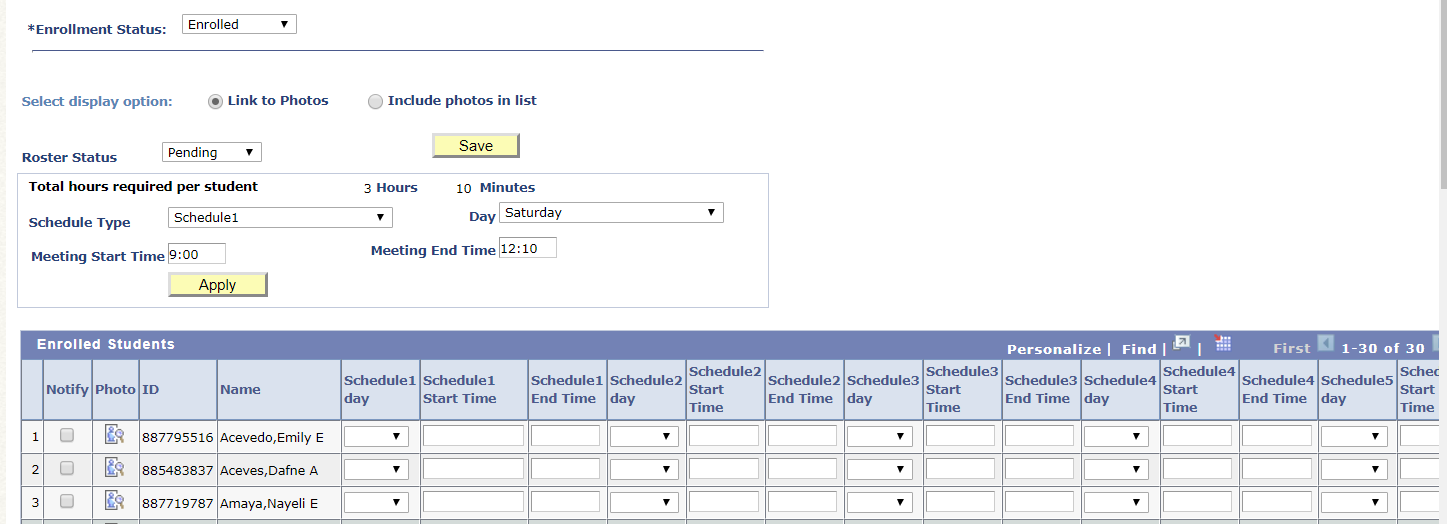 Schedule 1 has been applied to ALL studentsIf you need to add additional schedules, you will need to individually remove Schedule 1 and enter Schedule 2.
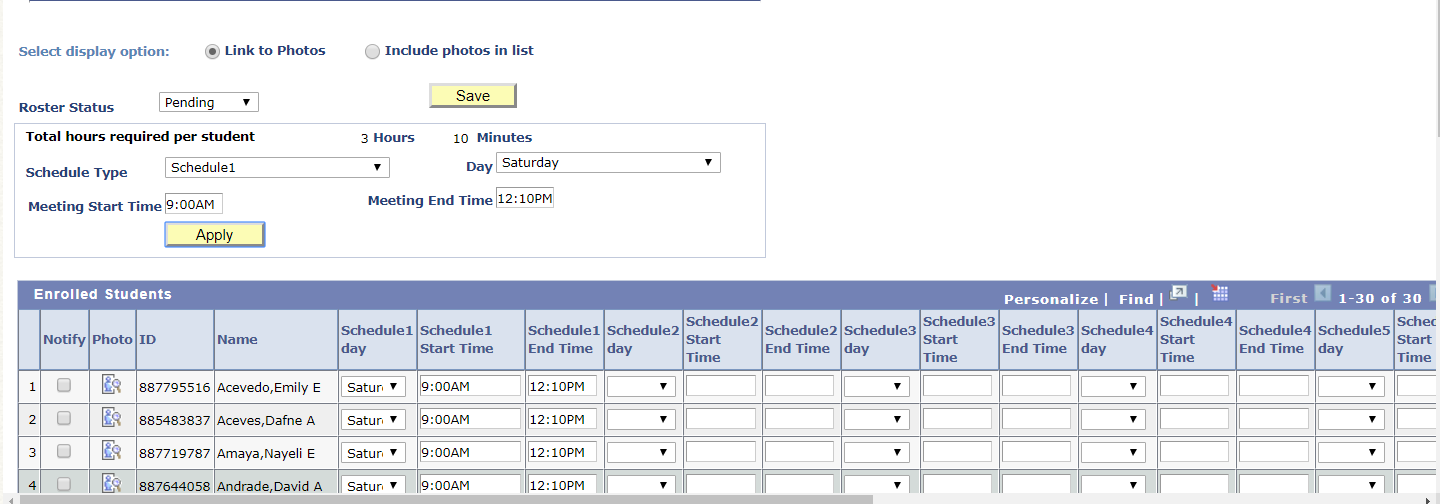 Manually remove Schedule 1 by making the day of the week blank and deleting the start and end times. Manually enter Schedule 2 by:Selecting the day from the pull down menu Entering the meeting start and end times.
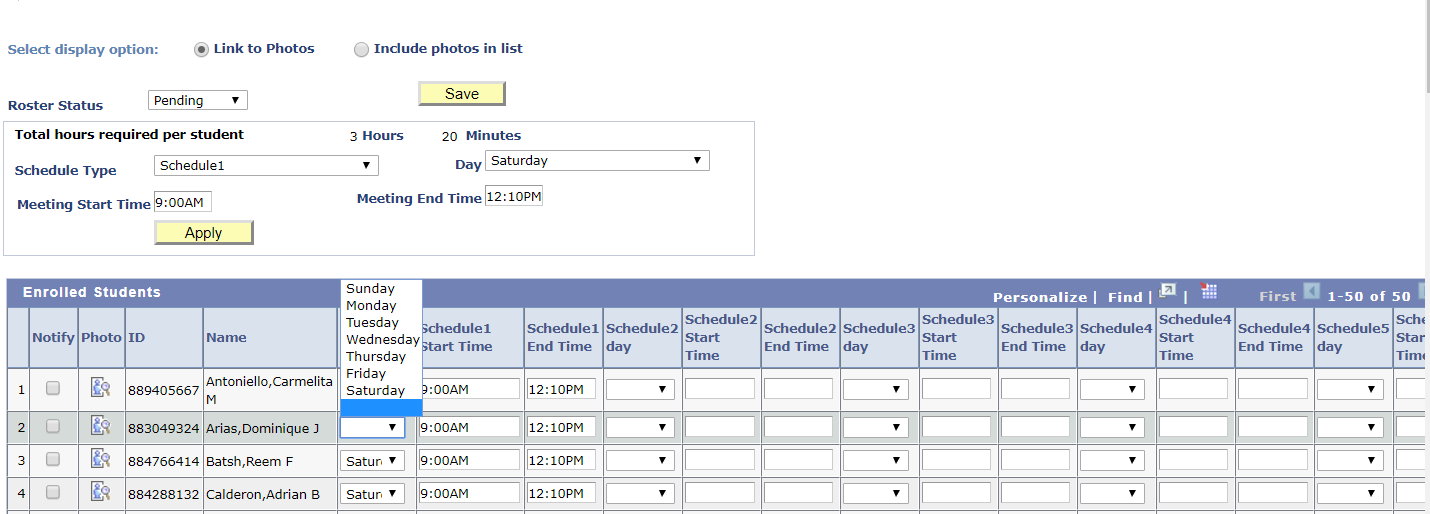 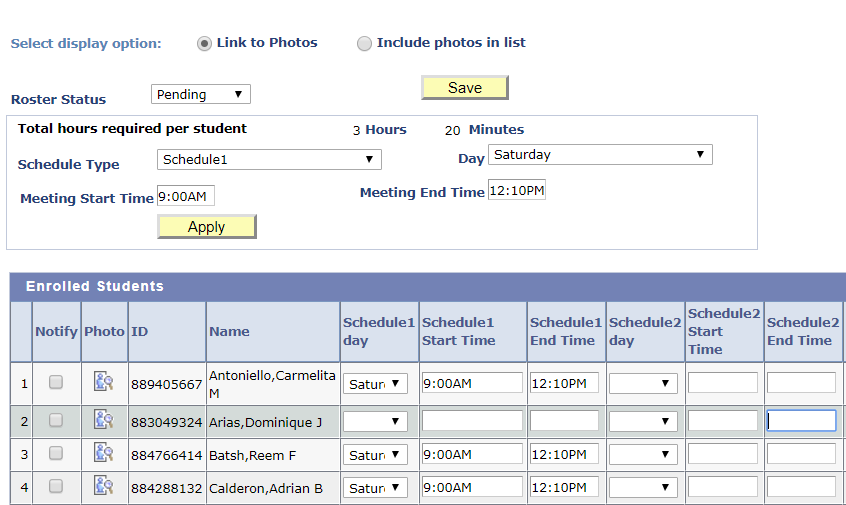